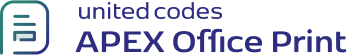 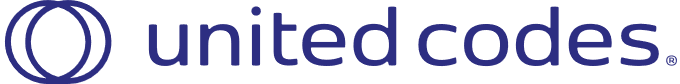 {!orders[0].product} Product: {product_name}
{%image}
{quantity} x {unit_price} € = {quantity*unit_price} €
{product_description}
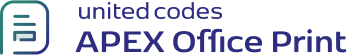 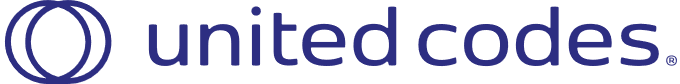 {!orders[0].product} Product: {product_name}
{%image}
Only
{list_price}